_
_
_
_
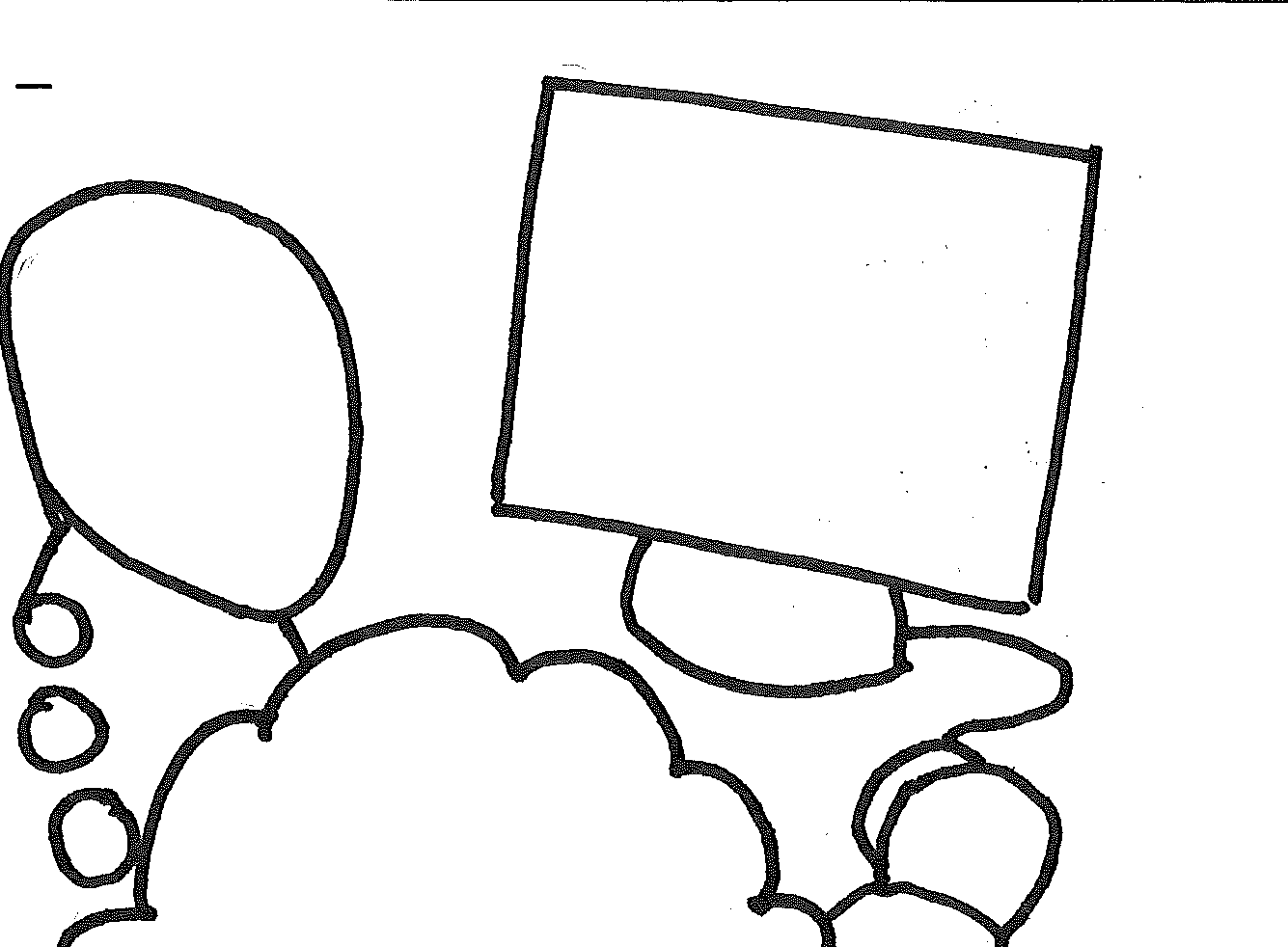 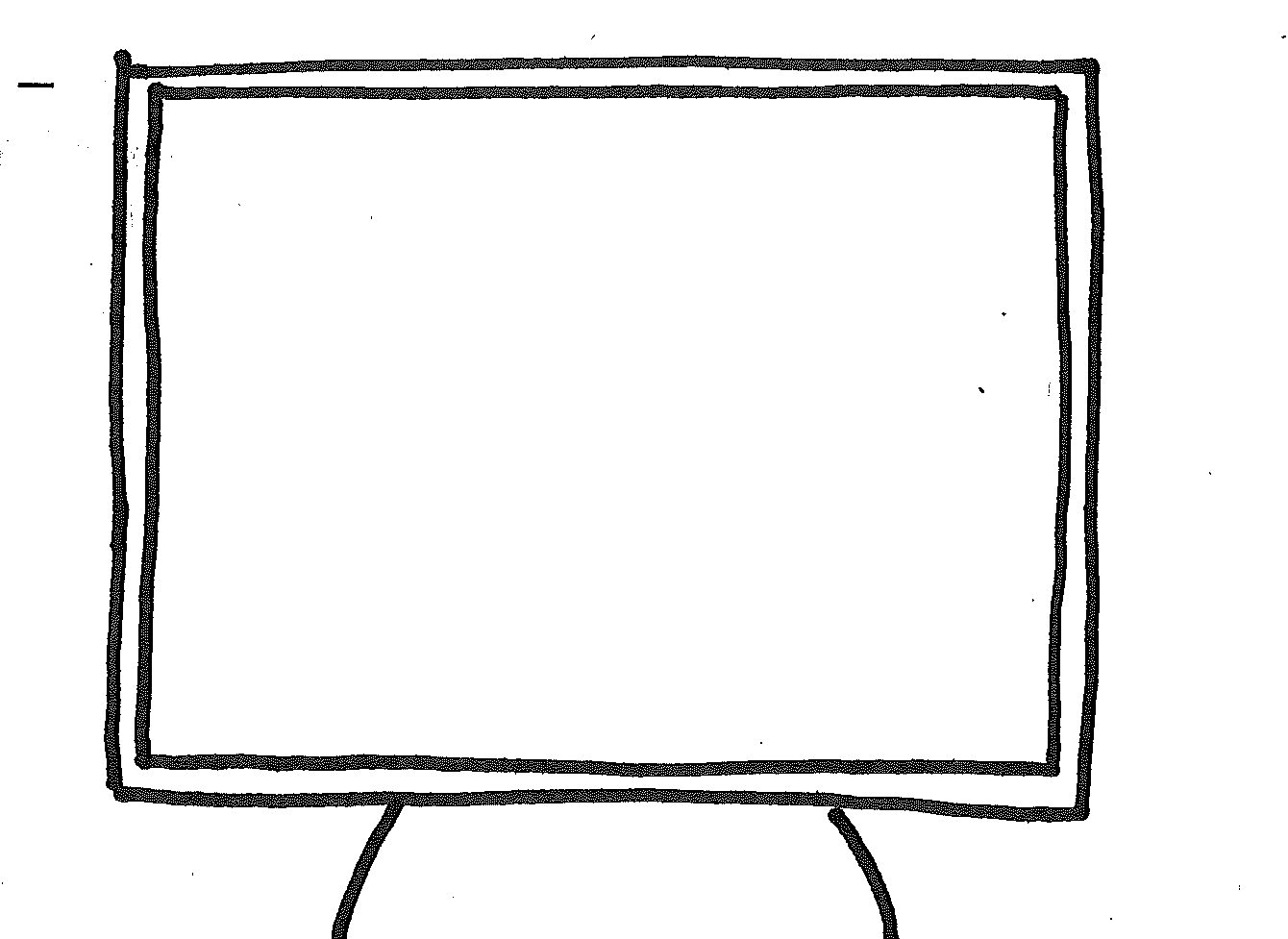 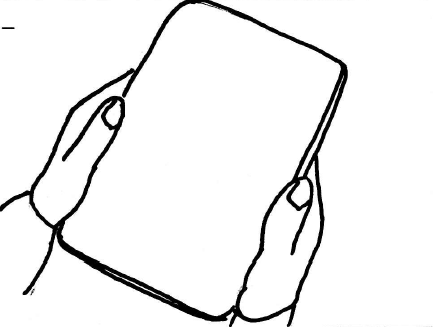 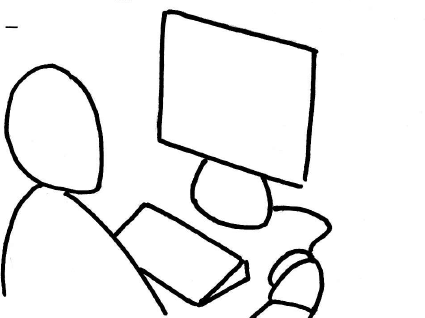 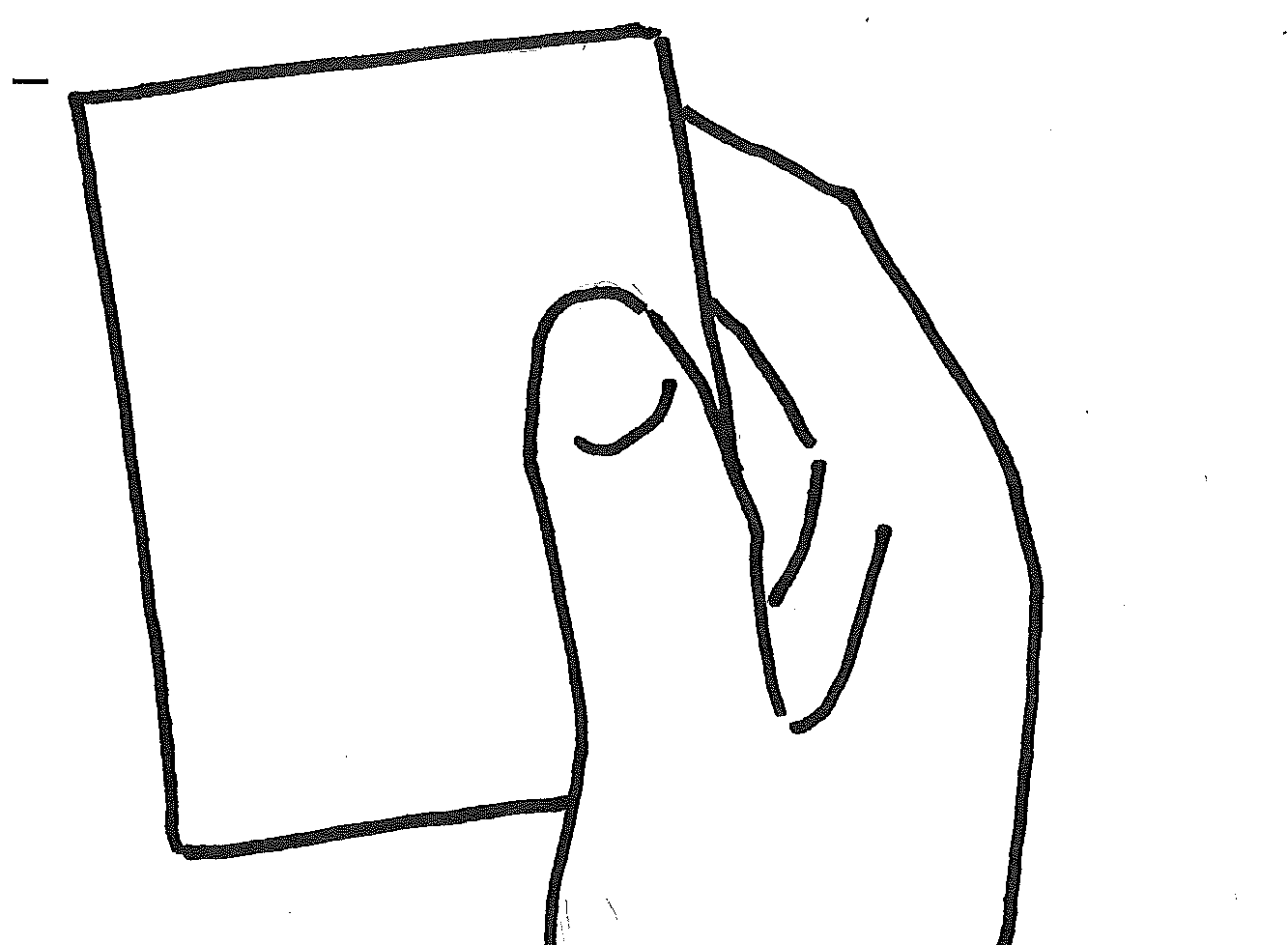 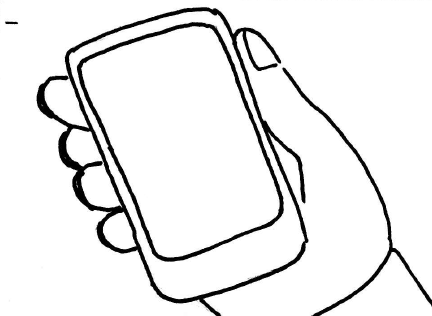 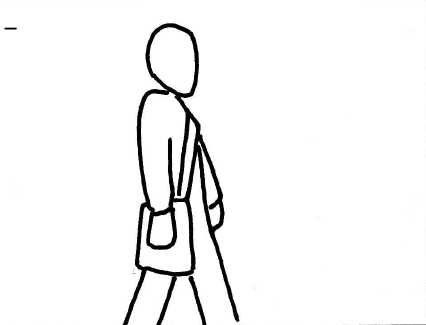 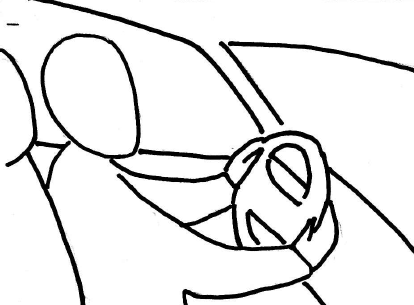 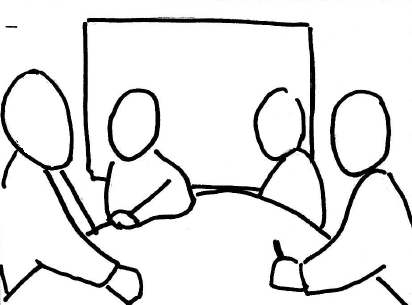 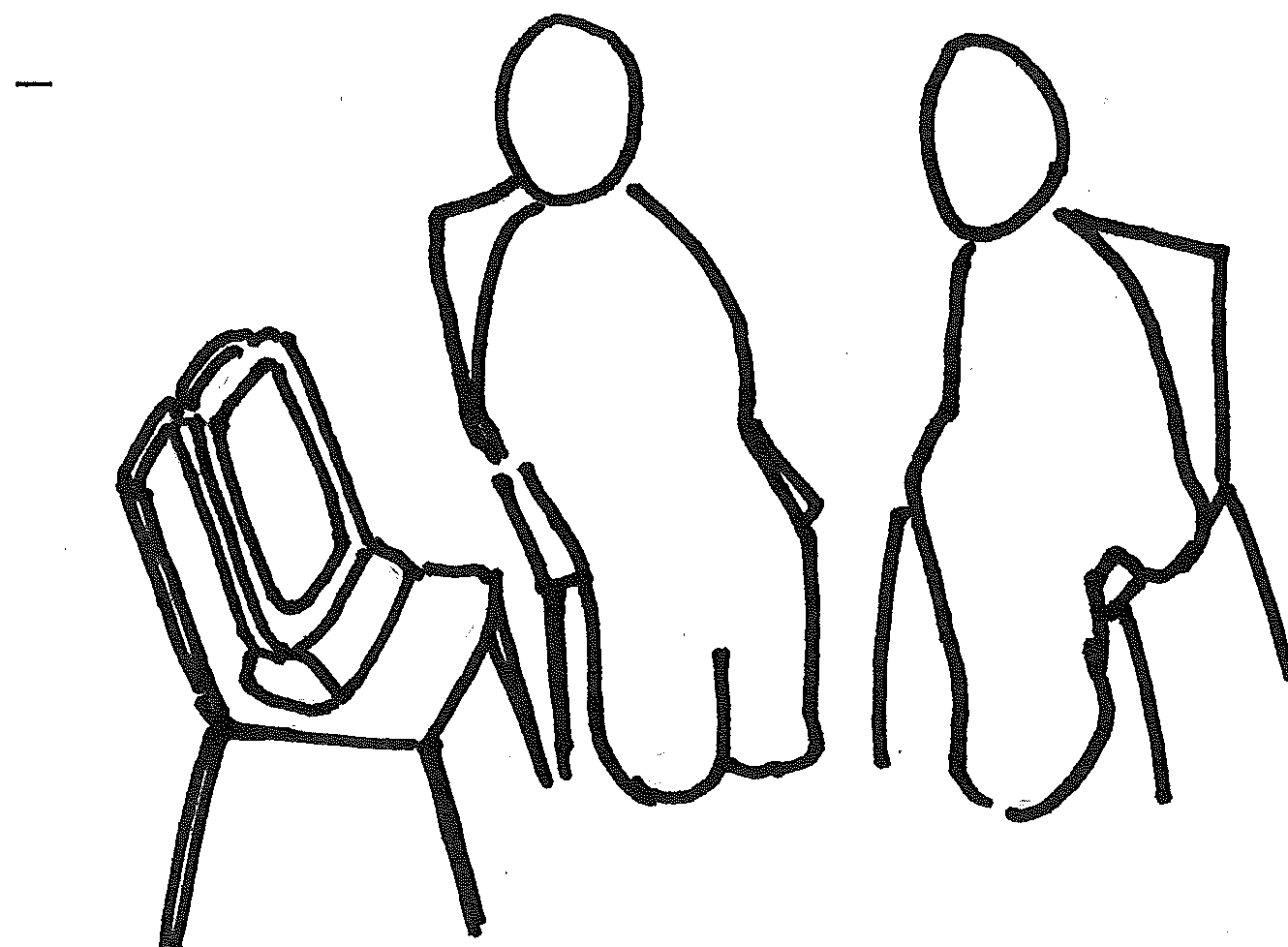